Sigma Tau Delta Webinar
Welcome

Please make sure your audio works.
Introduce yourself by typing in your name and school in the chat box.    
Program Presentationyour microphone will be muted for the presentation portion.
Q&APlease enter your questions for the Q&A into the chat box.
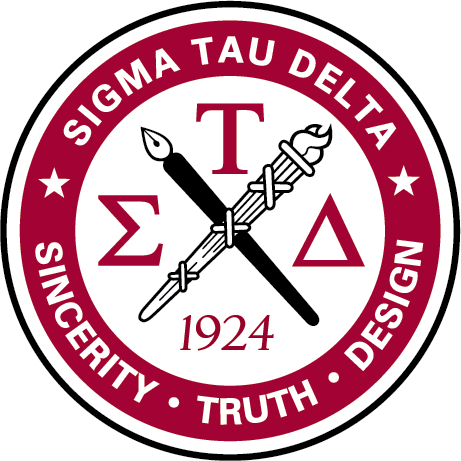 [Speaker Notes: Great start.]
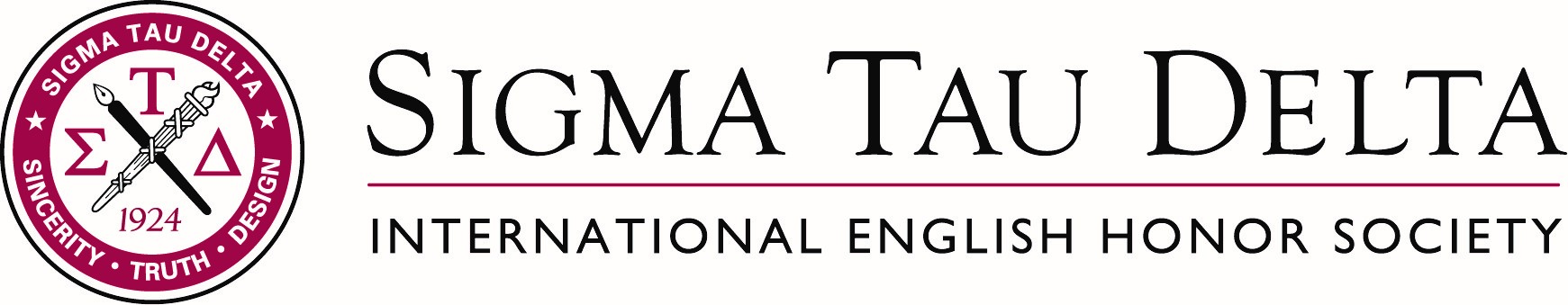 Member Recruitment & 
Write Away Enrollment
Topics we will discuss today
Eligibility requirements & reports
Faculty/student role in recruitment
Membership value
Fall vs. spring inductions
Probationary/associate memberships
Collecting induction fees
Distributing certificates/pins
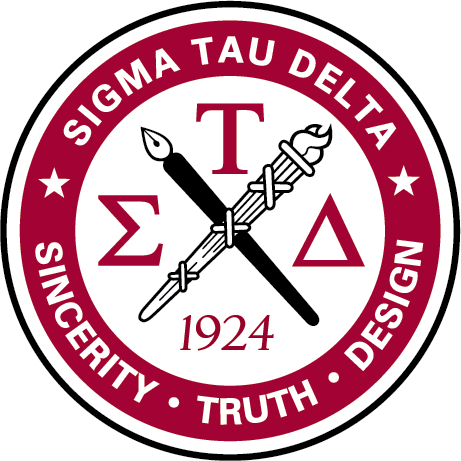 [Speaker Notes: Great start.]
http://www.english.org/members/
Undergraduate
3.0/4.0 GPA overall & in English
Two courses beyond first-year English requirements
Completed 3 semesters of coursework
Overall B average or top 35% 
Graduate
Enrolled in English graduate program, or one of it’s specialties
Completed 6 semester hours of graduate work
3.3/4.0 GPA
Eligibility
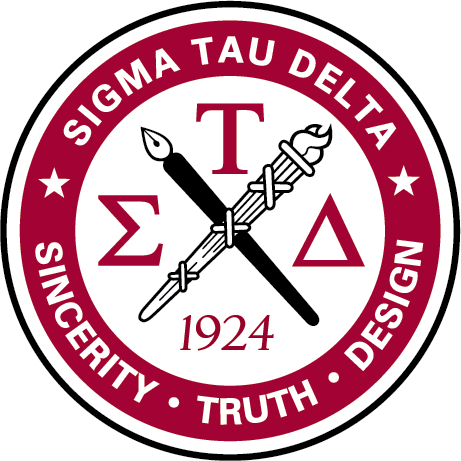 Emphasize Society Level Benefits
Scholarships / Awards
Publishing 
Convention
Internships
Utilize chapter leadership and standing members to help recruit
Consider the value of probationary or associate memberships
Recruitment
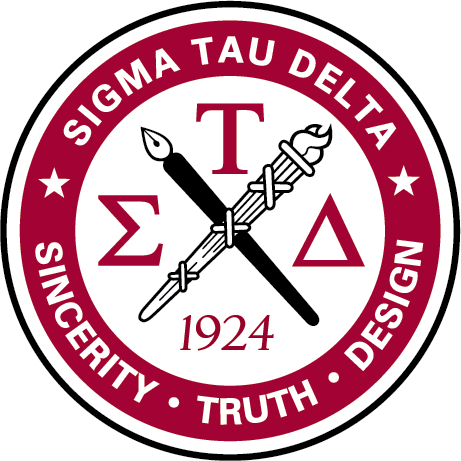 [Speaker Notes: Great start.]
Write Away Enrollment
Enrollment methods: Classic vs Invitation
Timing of enrollment periods
Collecting induction fees
Certificates and pin distribution
Mailing & contact information
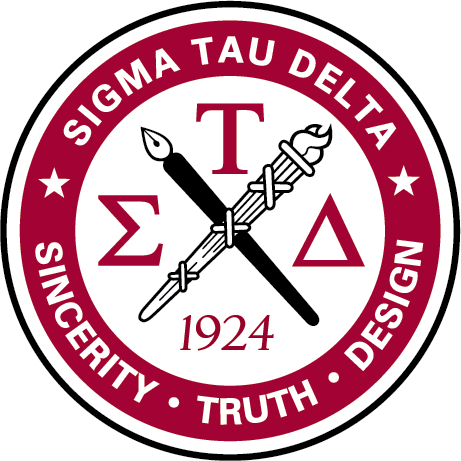 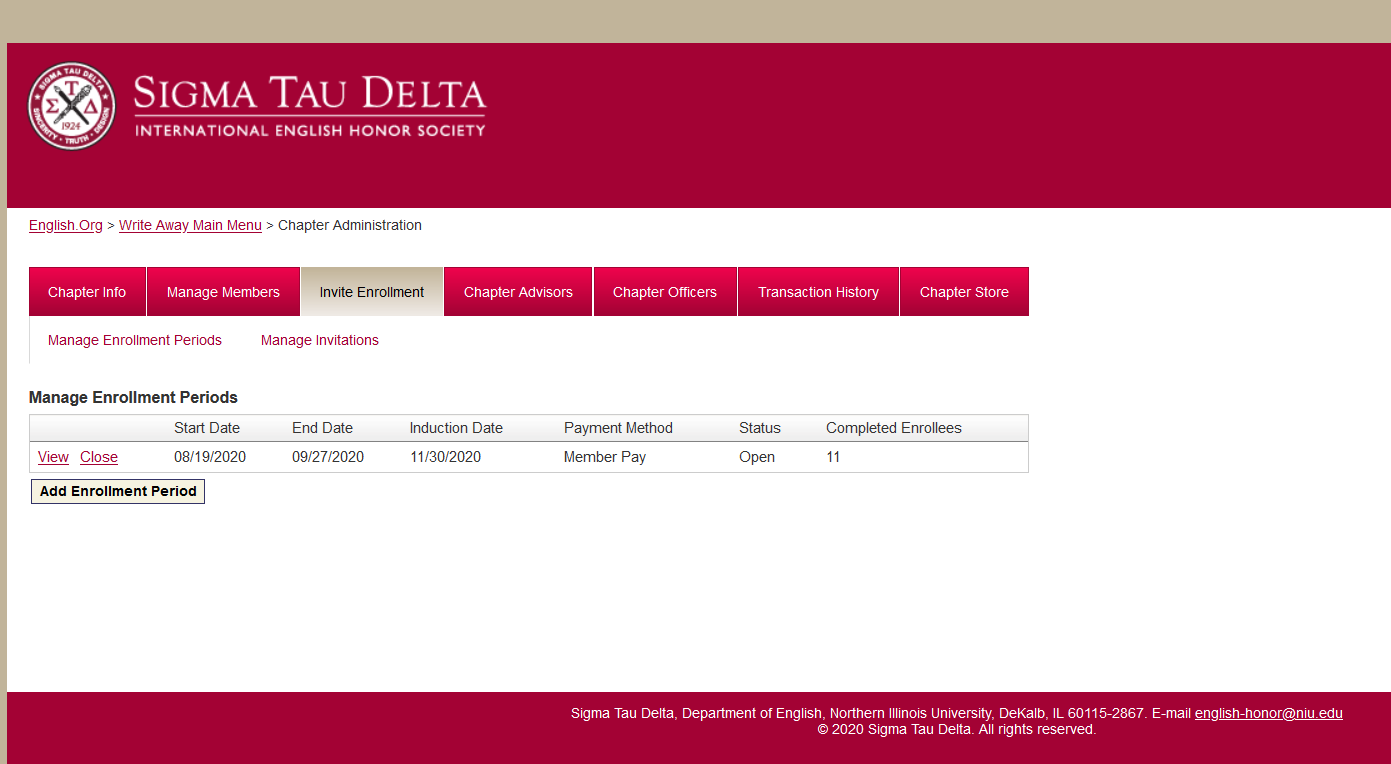 Write Away Invite Enrollment
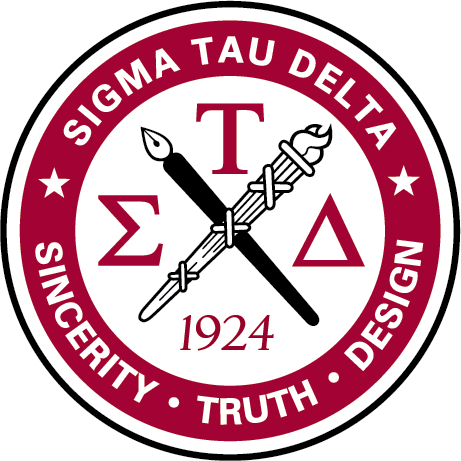 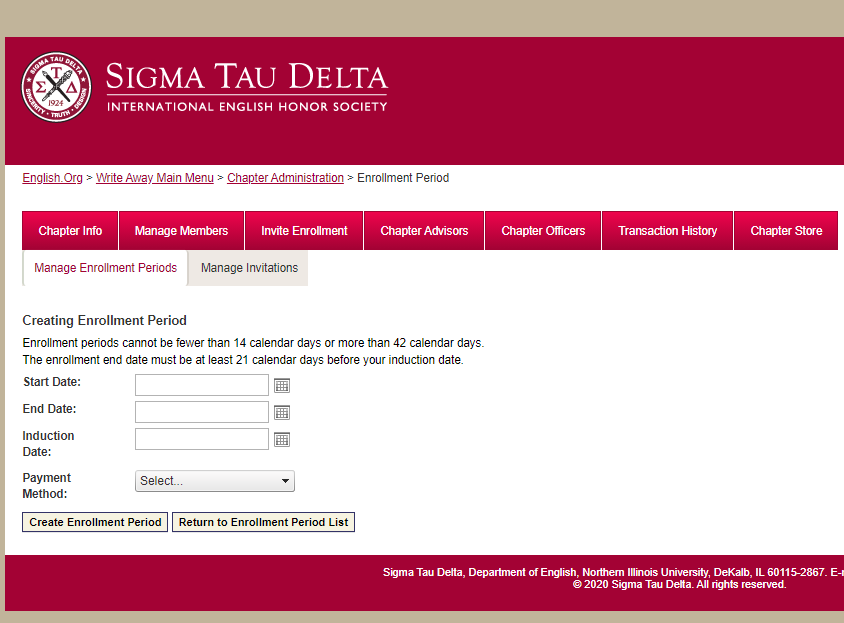 Write Away Invite Enrollment
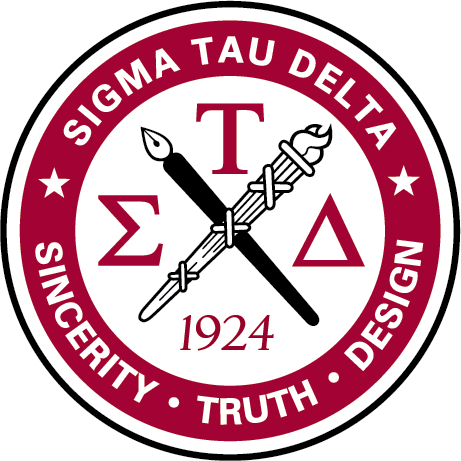 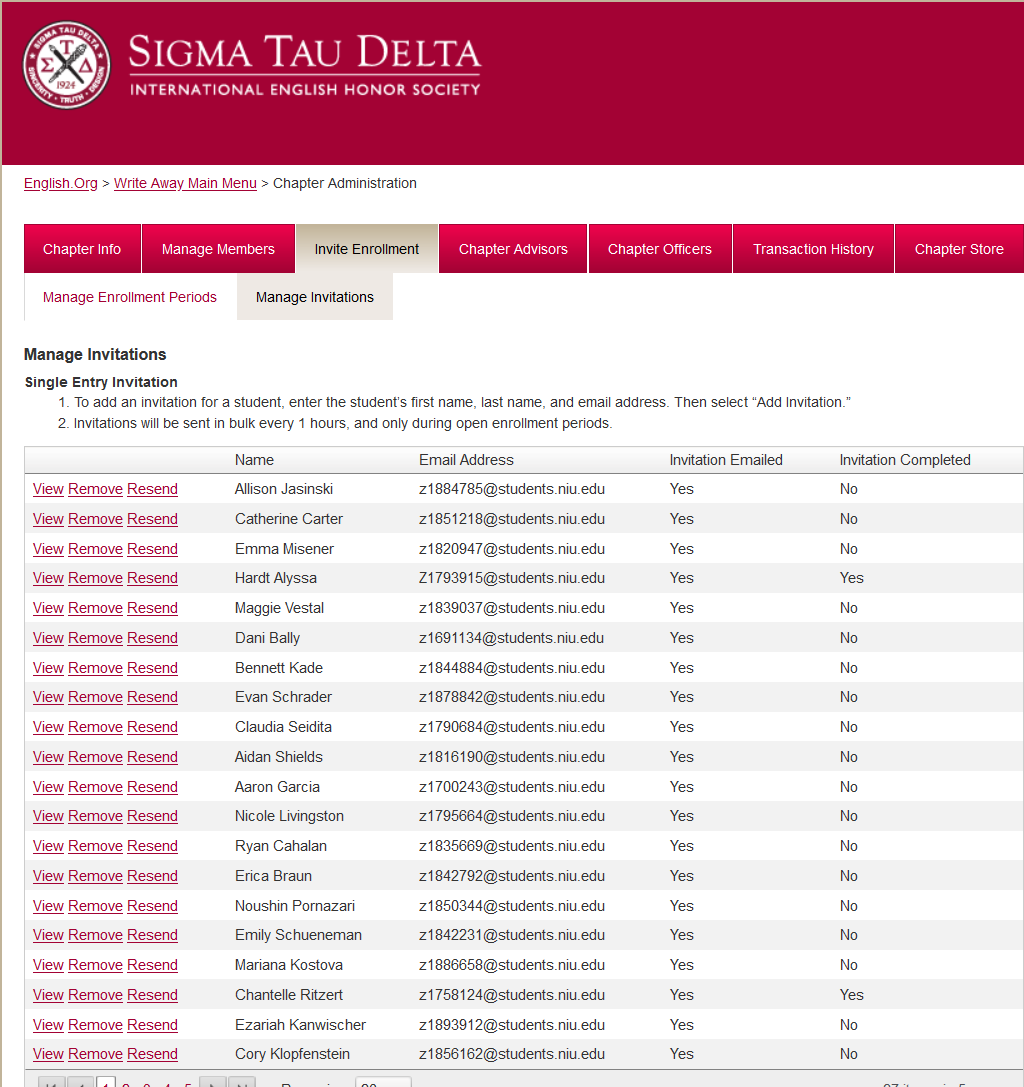 Write Away Invite Enrollment
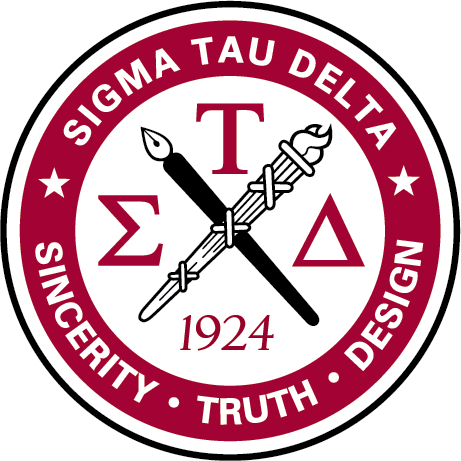 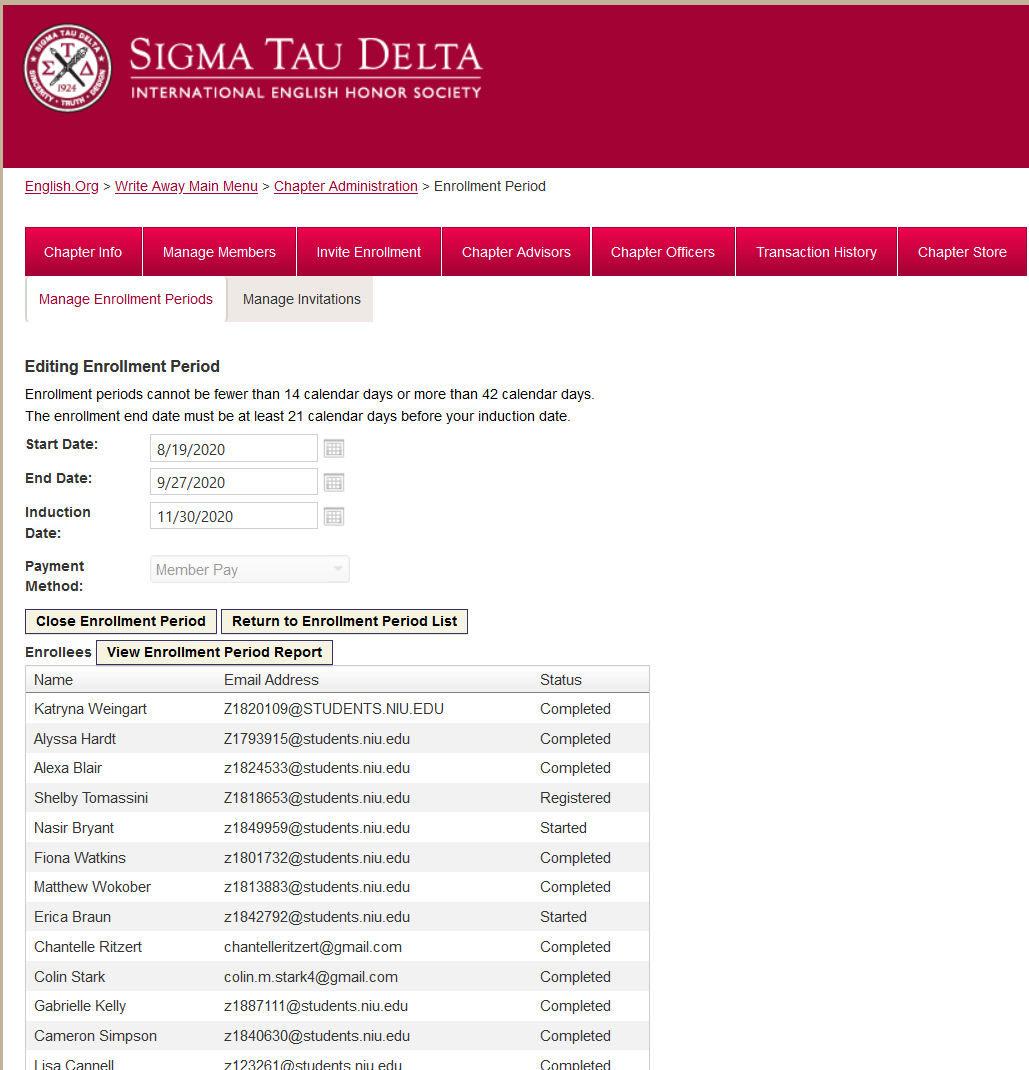 Write Away Invite Enrollment
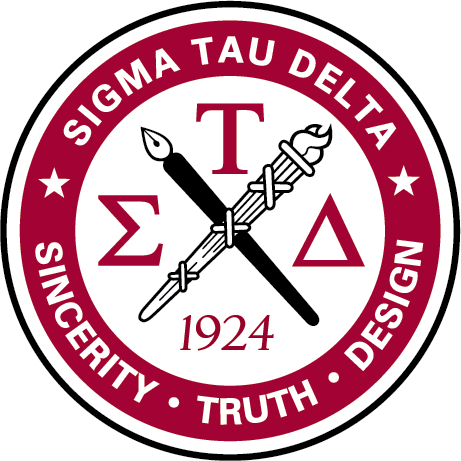 Upcoming Presentations
OctoberChapter Events and Activities
JanuaryScholarships, Awards, and Internships
FebruaryStudent Leadership Society Positions for 2020-2021
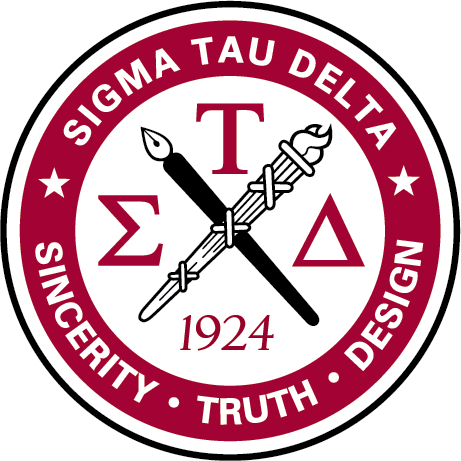 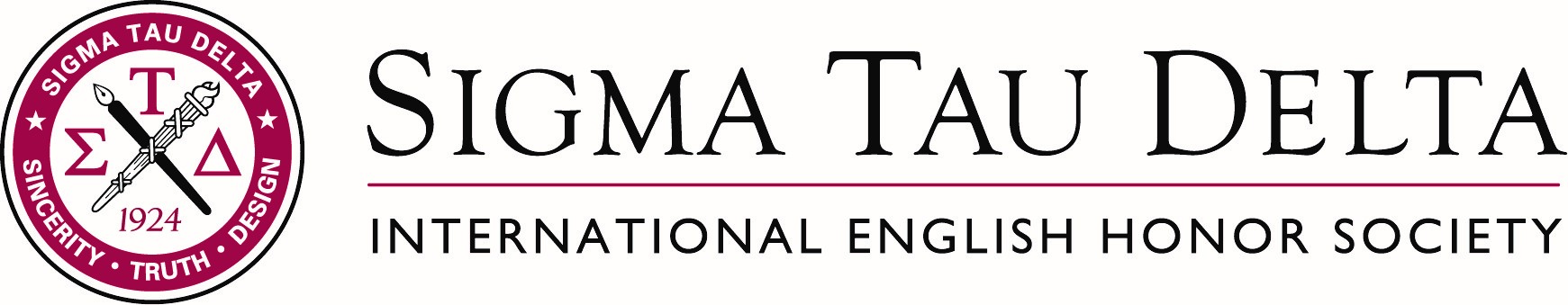 Questions & Answers
Type your questions into the chat box.